Collaborative Leadership in the Learning Commons
Part 3: Moving Forward with Your SLLC
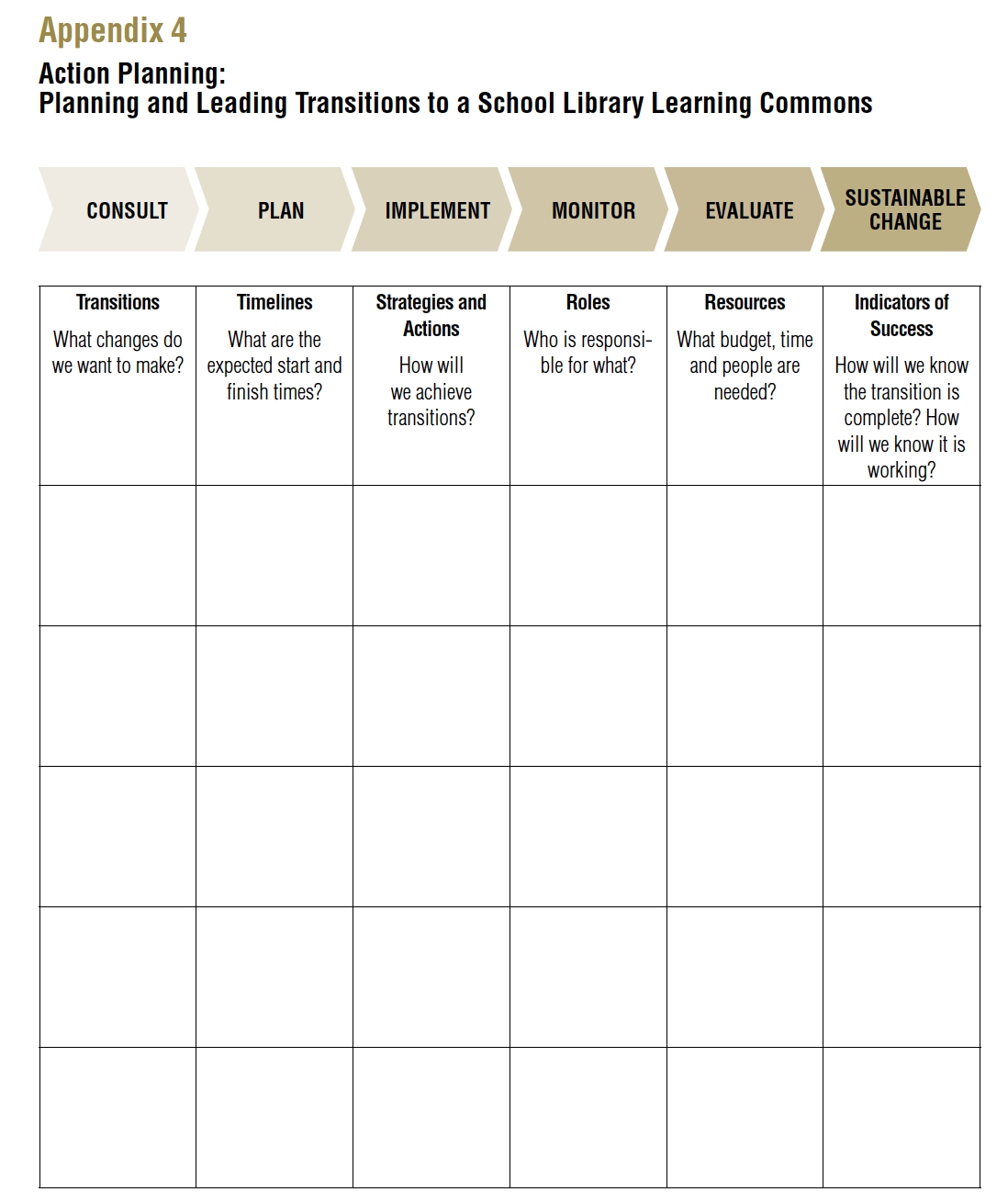 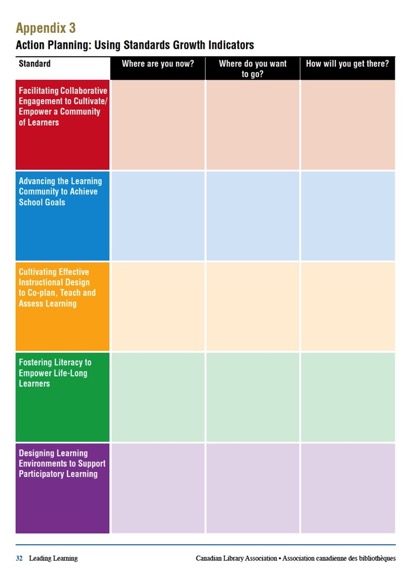 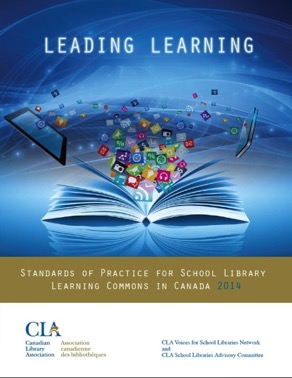 www.bythebrooks.ca
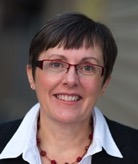 Anita Brooks Kirkland
Consultant, Libraries & Learning
@AnitaBK
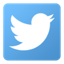 Goals and Aspirations
Strategic Alignment
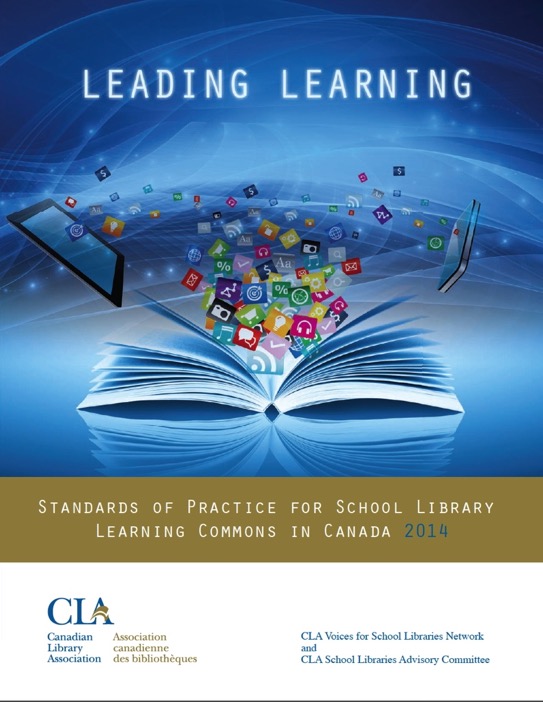 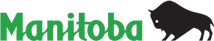 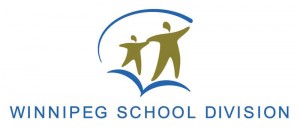 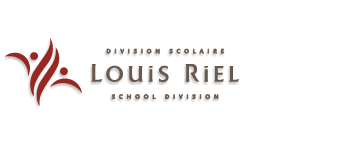 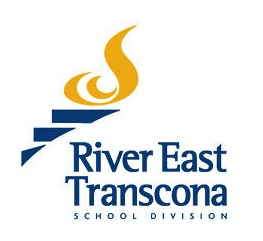 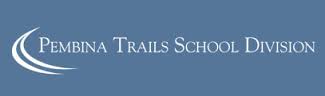 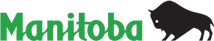 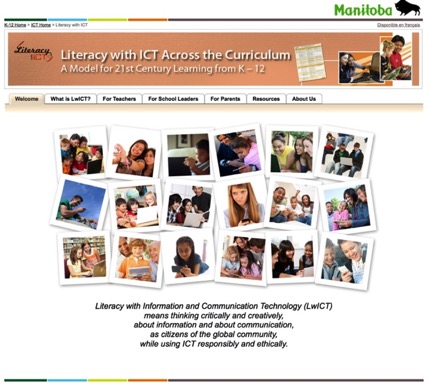 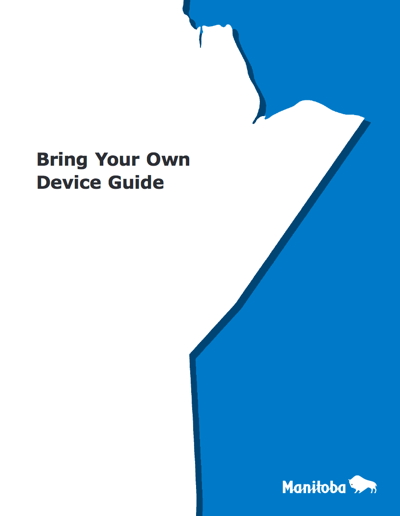 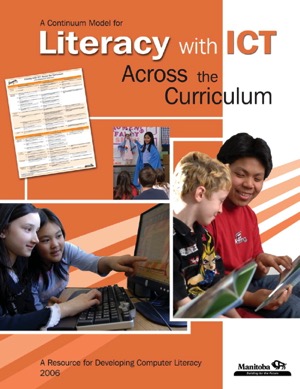 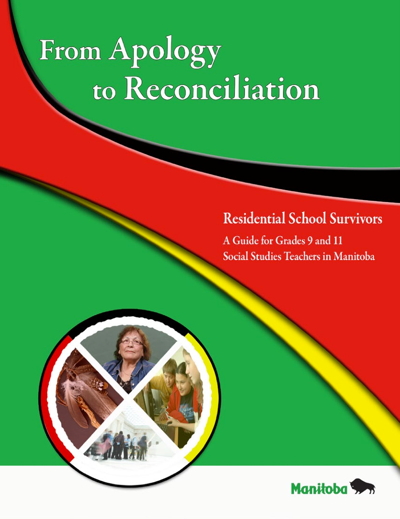 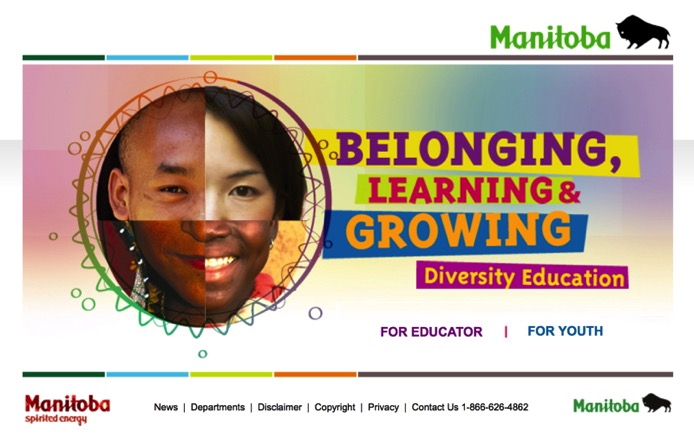 Carol Ridd
Consultant for the Arts & Library Programming, RETSD
How does “Leading Learning” fit with RETSD’s Priorities and 21st Century Belief Statements?
Expectations for Student Learning

All students in RETSD will be personally and intellectually engaged in their learning at school.
By the end of Grade 8, all students in RETSD will meet the provincial curricular standards in literacy and numeracy, allowing them the greatest possibility for success in high school.
Individuals excel where there are high expectations and challenging learning opportunities.
Everyone is unique and can achieve success.
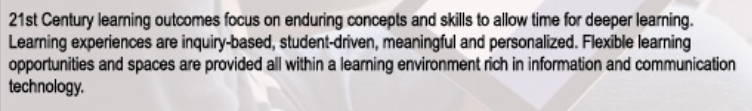 Leading Learning BINGO!
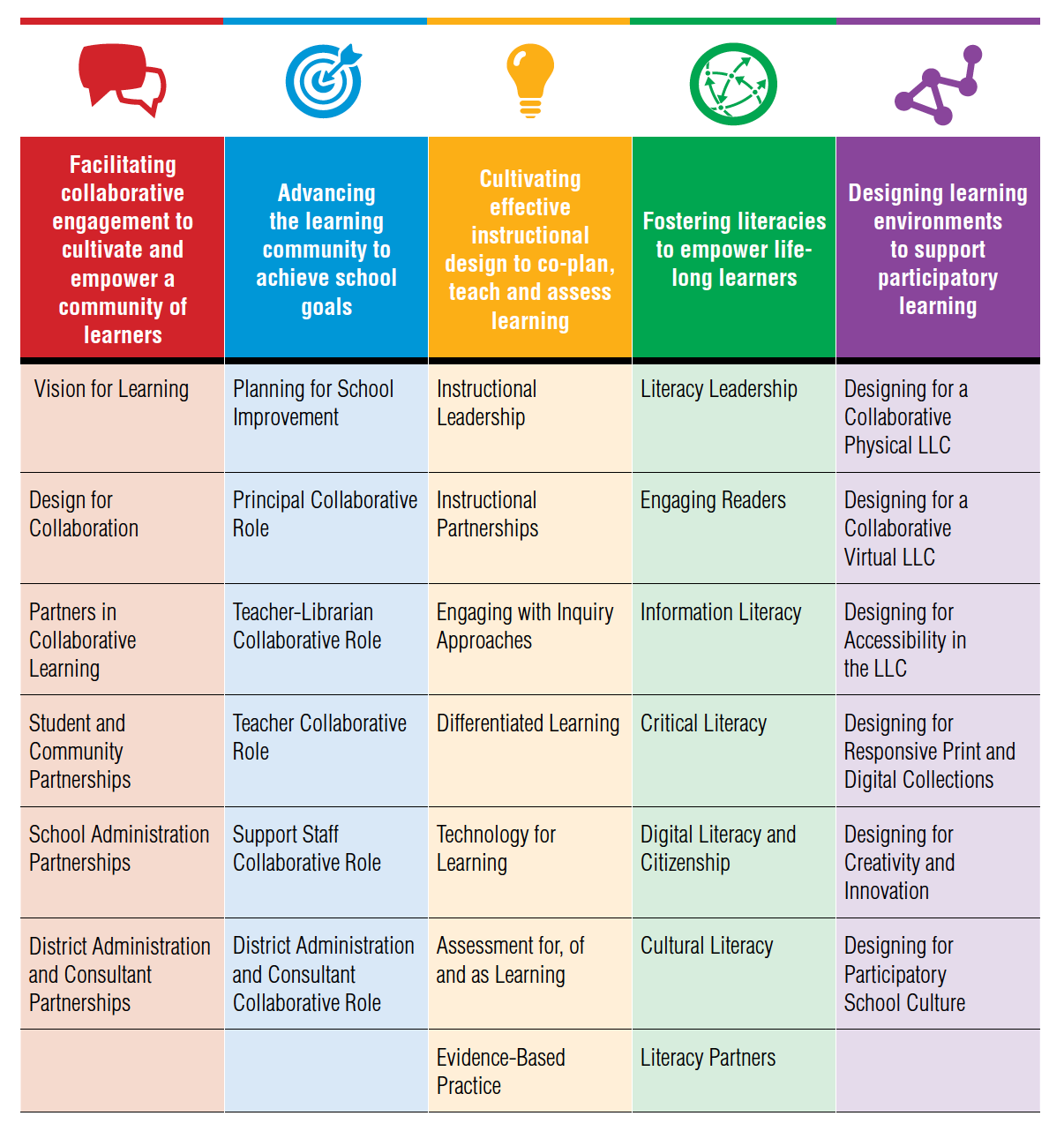 Make the MANITOBA MATCH!
What should be the next steps at your school?
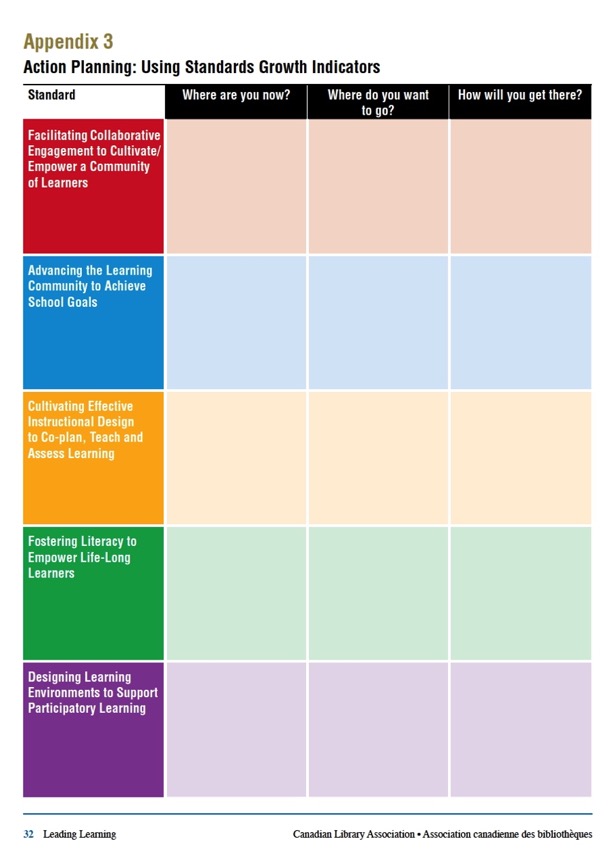 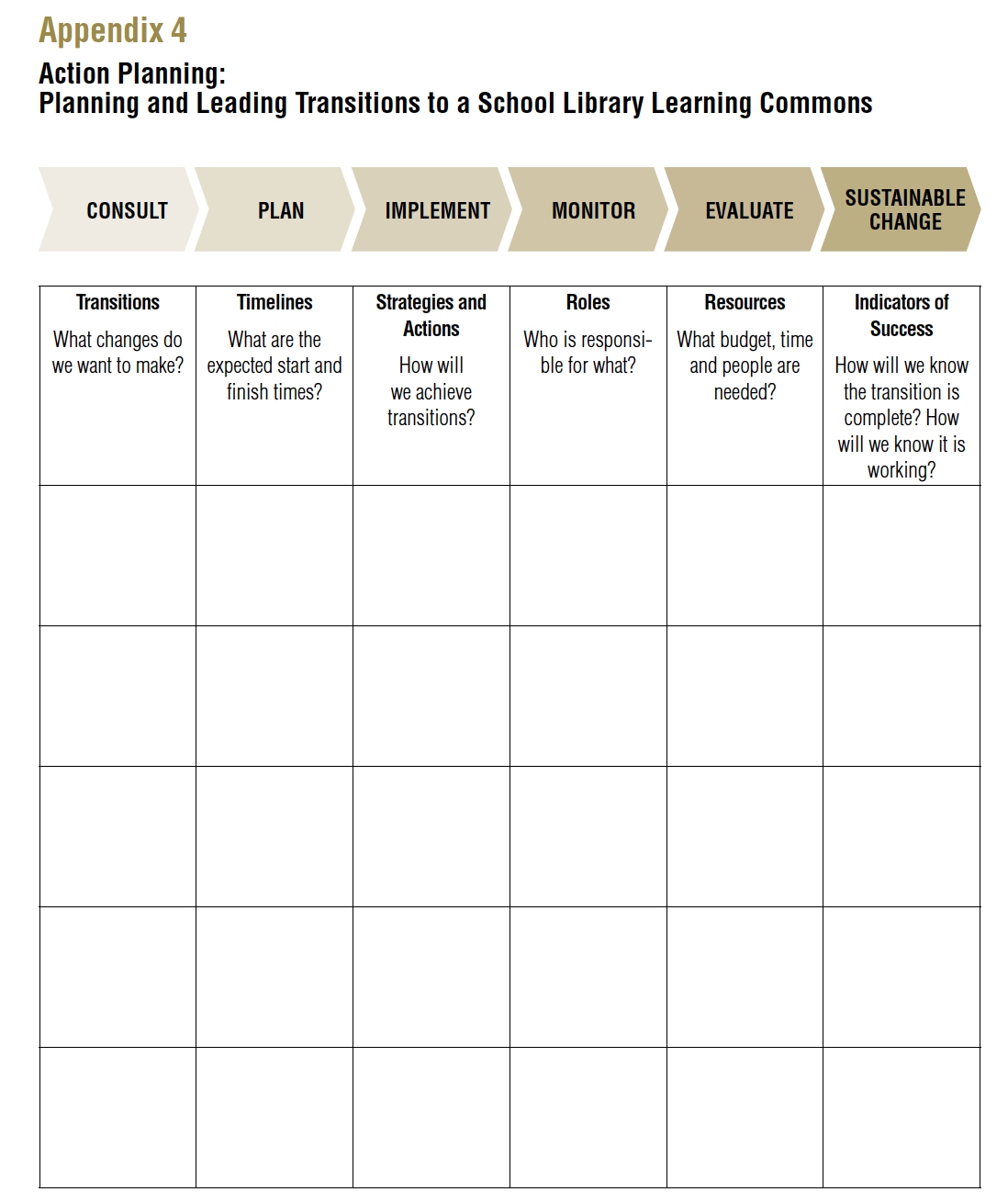 What are realistic and relevant goals?

Where are you now, and where can you move on the continuum?

Who should be on your school’s Learning Commons Leadership Team?
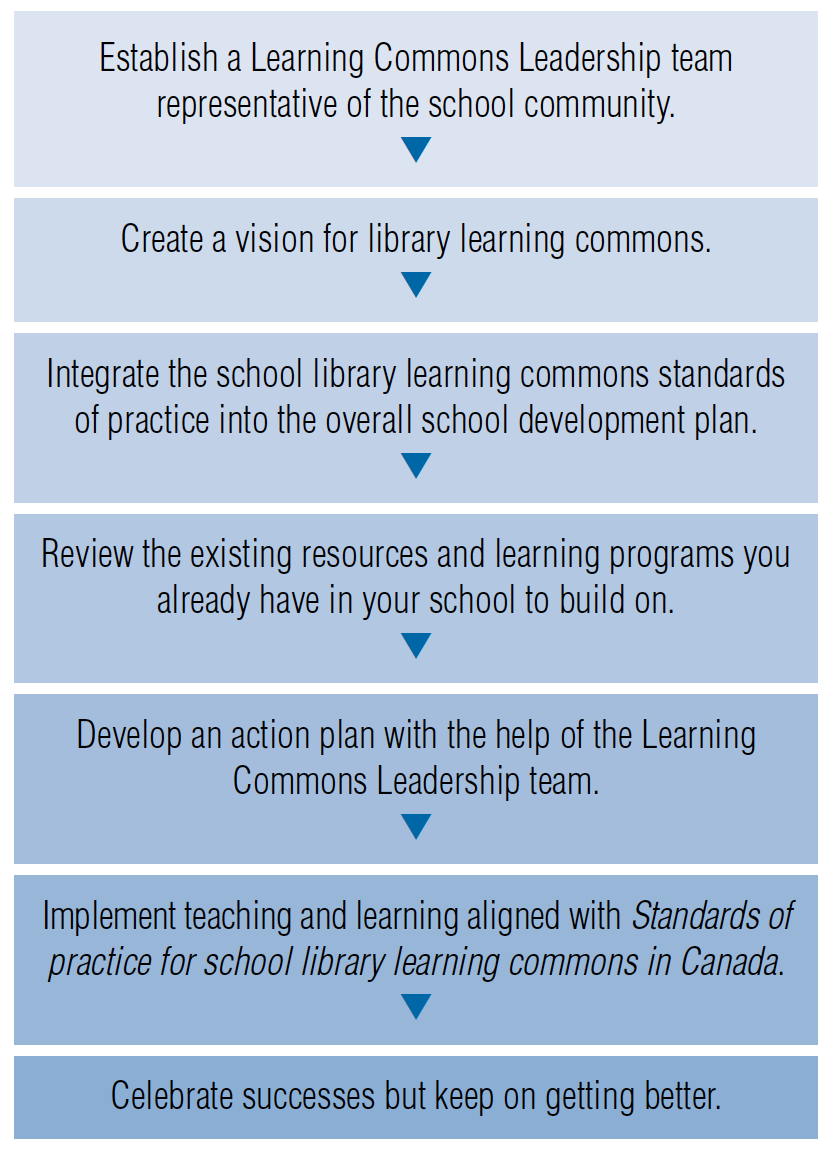 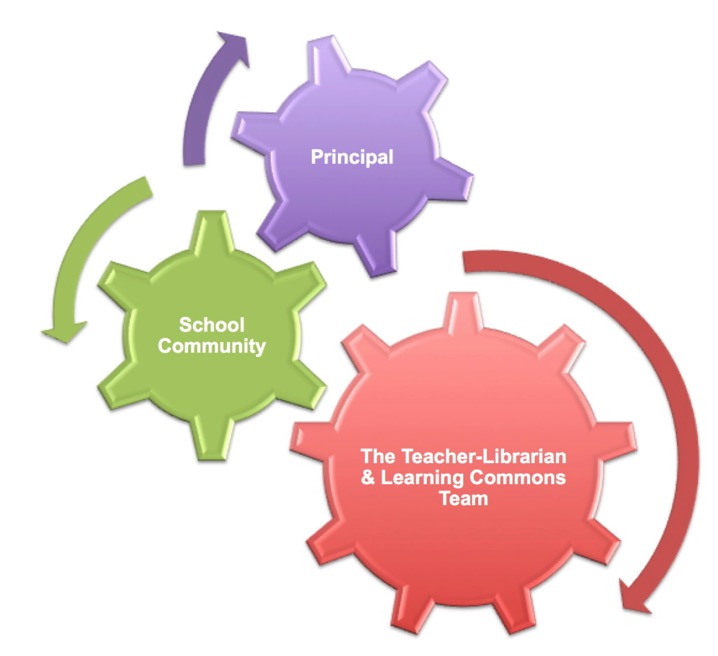 No teacher-librarian? 
It’s even more important to engage teachers in leadership for the learning commons.
Think about leveraging alternative scenarios (LL Appendix 7)
How will you engage, as the principal?
School principals as curriculum leaders and site managers of their schools will provide the leadership, budgets and support for moving forward with library learning commons transitions and implementation of national and regional standards.
At the school level, the principal is key in establishing and encouraging working partnerships among staff and students. The principal must provide the climate for cooperation, experimentation and growth, The Learning Commons has great potential, but only when everyone participates.
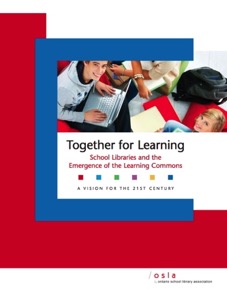 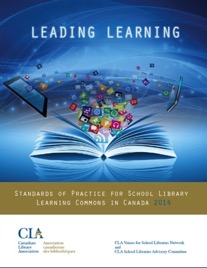 Division-Wide Collaboration: RETSD Virtual Library
School Website
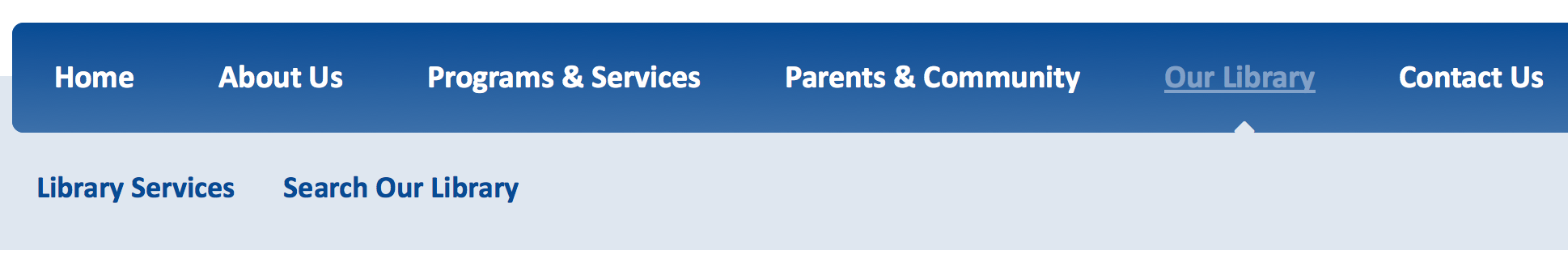 Welcome to our school library		Lending Policies
Staff								Program 
Library Hours
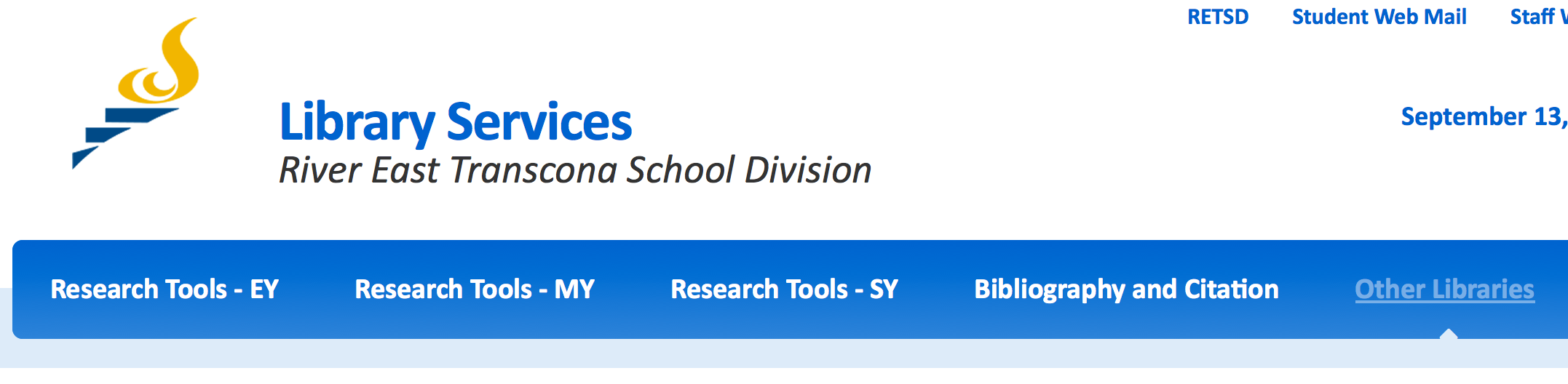 The Big Think 
What opportunities can the River East Transcona School Division Pursue to support consistent development 
of School Library Learning Commons 
across all schools?
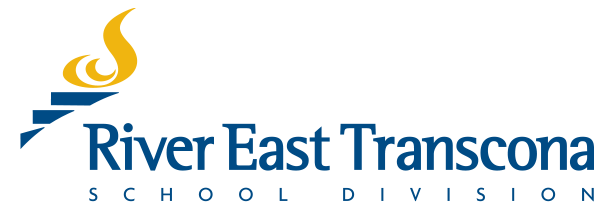 How can you collaborate to build a vibrant virtual library?
How can you collaborate to foster professional learning?
How can you collaborate to measure and celebrate success?
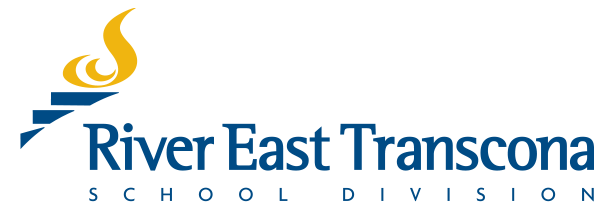 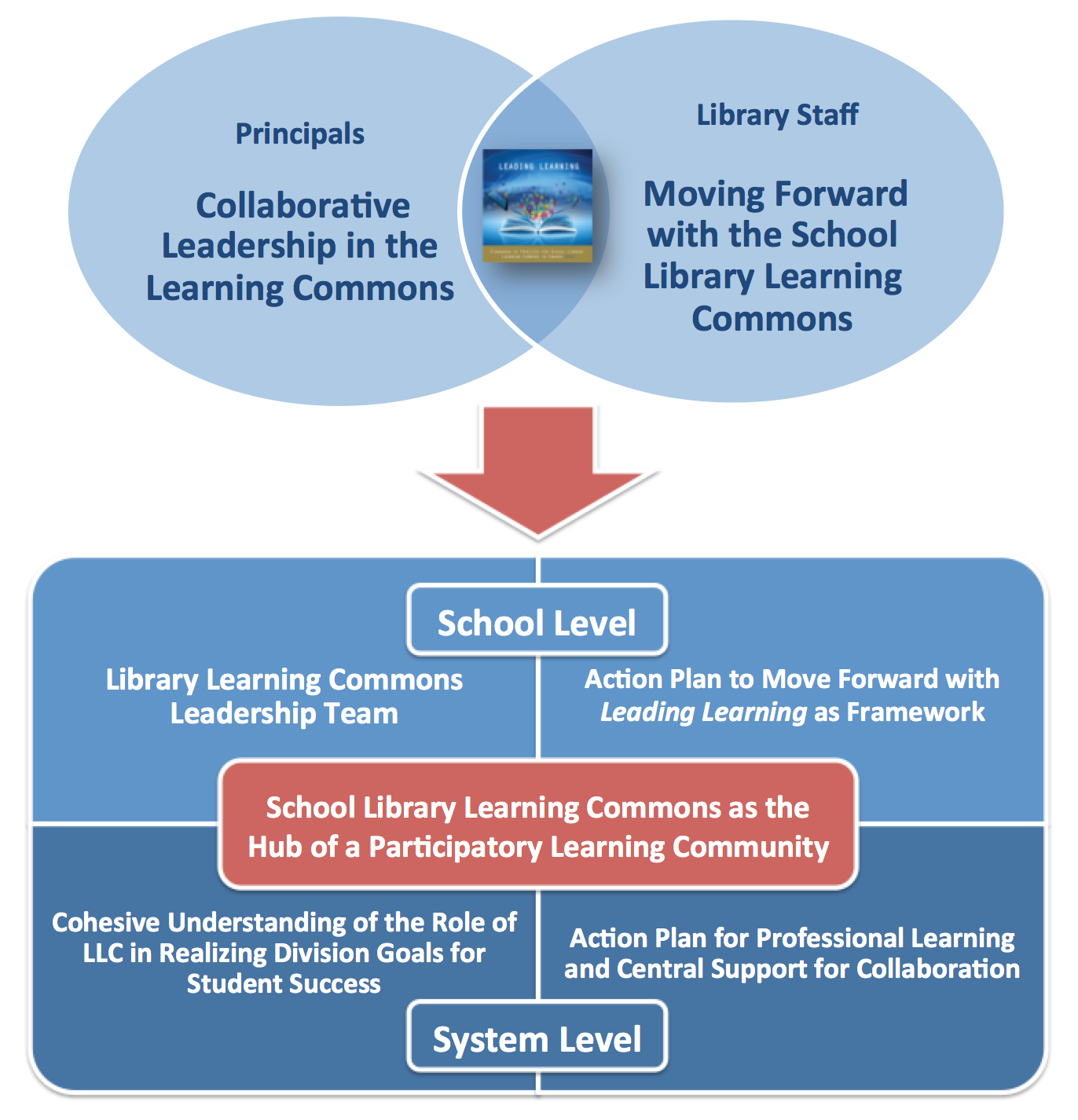 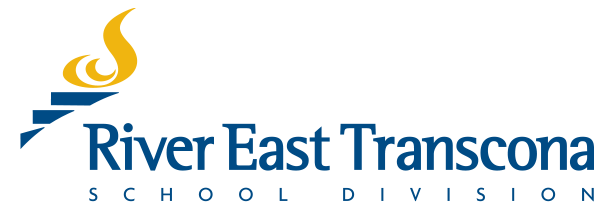 Collaborative Leadership in the Learning Commons
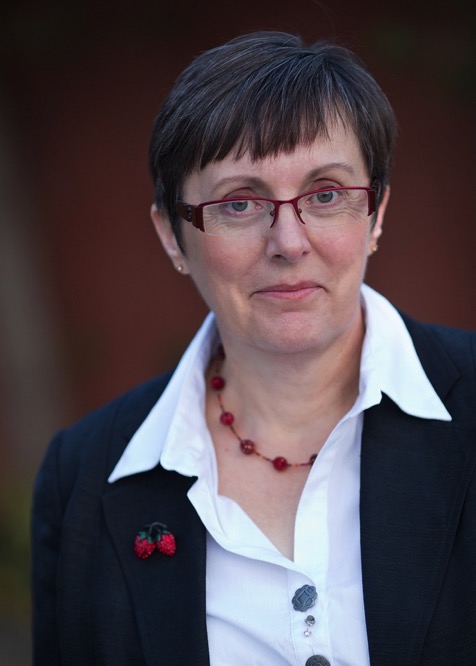 Thank you, and best wishes!
www.bythebrooks.ca
@AnitaBK
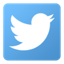 anitabk@bythebrooks.ca
Anita Brooks Kirkland